Высокогорная Тундра
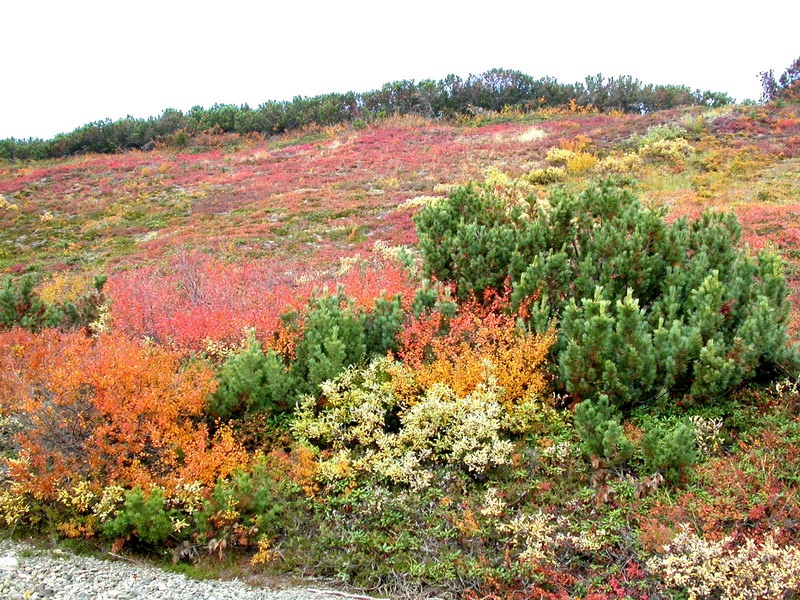 Тундра- вид природных зон, лежащих за северными пределами лесной растительности, пространства с вечномерзлой почвой.
   Растительность высокогорного пояса, размещающаяся по верхним частям горных хребтов Западного Саяна и Кузнецкого нагорья, которые превышают верхнюю границу леса, на территории Хакасии занимает 6.7 тыс.км.в кв.,из которой большая часть (4.6 т.км.в кв.) приходится на долю формаций высокогорной тундры.
К этой площади необходимо добавить  около 290 км в кв., занятых кедровыми и пихтовыми редколесьями, где фрагменты лесной растительности чередуются с тундровыми фитоценозами, а надпочвенный  покров по составу и структуре идентичен тундровым сообществам открытых местообитаний.
  В связи с общей большей приподнятостью Западного Саяна растительность высокогорной тундры занимает в нем обширные пространства.
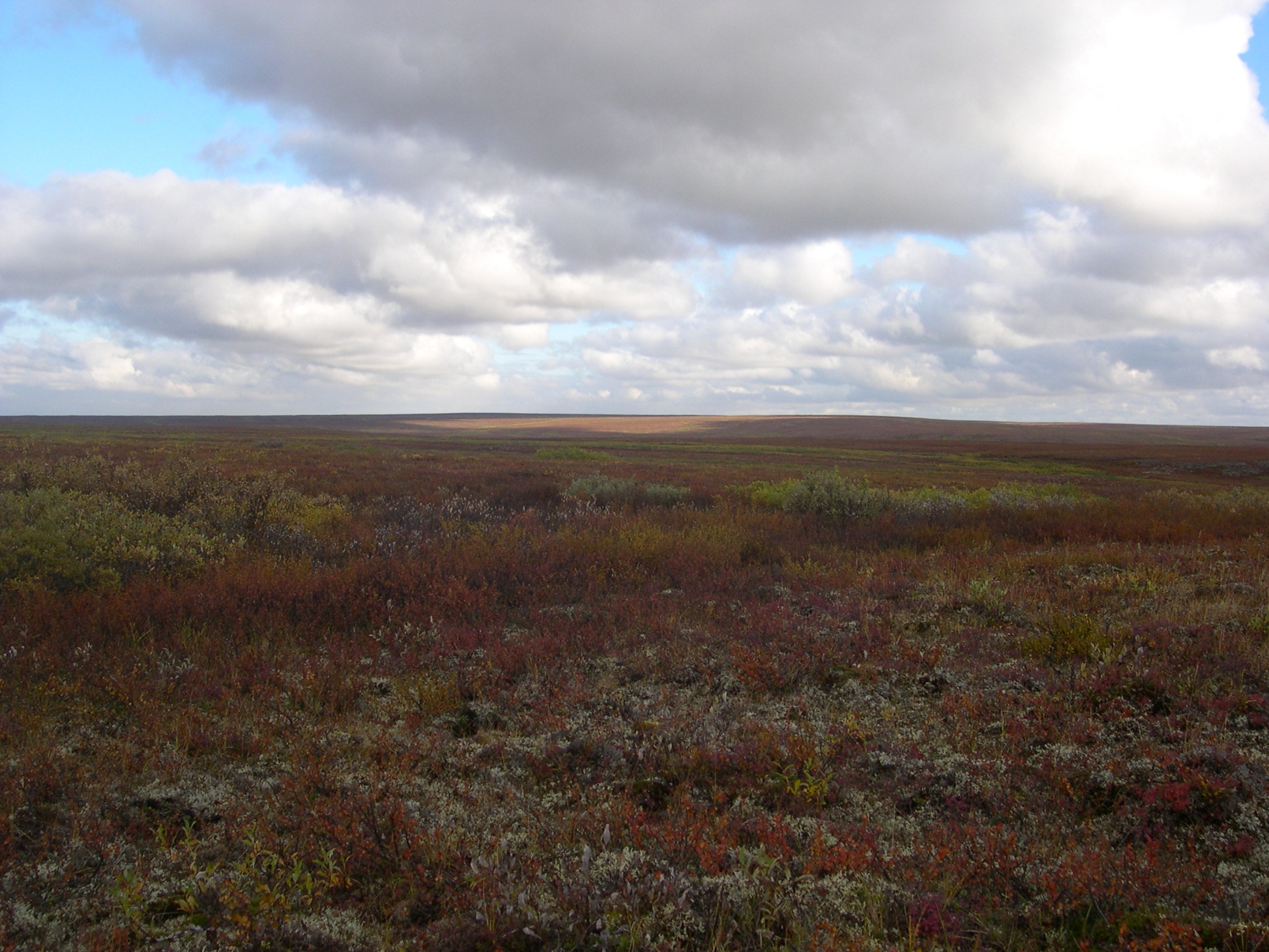 Распространены тундры на осевом Саянском хребте, по хребтам Джебавшский, Сабинский , Карлыган, Шаман, Хансын и ряду других, достягающих высоты от1700-2800м.
  Распространение тундр отмечено на Сарлинских белках, на изолированных вершинах, распорложеных в верхнем течении рек Уйбат, Аскиз, и других левых притьоков р. Абакан.
Климатические условия.
Чрезвычайно суровые.
   Короткий вегетационный период (около 80 дней). Практическое отсутствие безморозного периода, низкие показатели суммы температур выше 10 градусов, длительное сохранение сезонного снежного покрова и наличие многолетних снежников, особый световой режим.
  Большое значение имеет также распределение атмосферных осадков -их больше получают высокогорные тундры Кузнецкого нагорья и хребтов (верхнее течение Б и М Абакана).
Почвенный покров.
Характеризуется распространением типичных горно-тундровых (торфянистых, перегнойных, дерновых) почв на выровненных пространствах, горно-тундровых, глеевых в понижениях рельефа и горно-тундровых примитивных на повышениях, находящихся в самых ранних стадиях развития почвообразовательного процесса.
Флора высокогорной тундры.
Насчитывает 156 высших сосудистых растений, принадлежащих к 82 родам и 36 семействам: сосудистых споровых 3 вида, голосеменных 2, покрытосеменных двудольных 105, однодольных 46 видов. По основным жизненным формам видовое распределение следующее:
   -Кустарники 23 вида;
   -Кустарнички и полукустарнички 7;
   - многолетние травянистые 125;
   - однолетники 1 вид.
Среди эдификаторов формаций и ассоциаций высокогорной тундры в пределах Хакасии из высших растений отмечается Betula rotundifolia, Rhododendron aureum, Festucai supina.
    Основными ценозообразователями являются здесь мхи и лишайники (кустистые: Cladonia amaurocraea, silvatica). Они создают основу напочвенного покрова в большенстве ассоциаций тундровой растительности.
Класс формаций высокогорной тундры разделяются на следующие группы формаций:
1. Мохово-лишайниковые тундры (883 км. кв).
     -Лишайниково-моховые тундры (810 кв.км.) занимают выровненные, несколько повышенно увлажненные участки и более обычно по хребтам верховьях Абакана. Почвы горно-тундровые торфянистые. Распределение растений неравномерное. (Politrichum commune и Pleurozium schreberi).
     -Лишайниковые тундры распространены в высокогорьях Западного Саяна и Кузнецкого Алатау. (Alectoria ochroleuca, Cetraria islandica, C. Cuculata ).
    2. Кустарниковые тундры (290 км.в кв.).
     Основные формации- ерниковая (Betula rotundifolia ) и рододендровая ( Rhododendron aureum) тундры. Распространены в Западном Саяне и Кузнецком Алатау.
3. Травяно - кустарничковые тундры (104 км. в кв. )
    Встречаются в районах с меньшим количеством осадков. Достаточно четко выделяются формации дриадовых ( Западный Саян, в верховьях р. Оны и отдельными участками Кузнецкого Алатау)-Dryas oxydonta и травяных тундр, располагающихся по щебнистым крутым южным склонам. Травостой редкий, покрытие не привышает 50 %. Основу травостоя составляют тундровые злаки и осоки ( Festuca supina, Carex stenocarpa).
Все тундровые фитоценозы характеризуются простой одно-двухъярусной вертикальной структурой и пятнистым распределением видов, что связанно со специфичностью экологической обстановки, а также со сравнительной молодостью исторического   развития.
Спасибо за внимание!!!;)